CW
5-Jul-22
7Ec: Evaporation
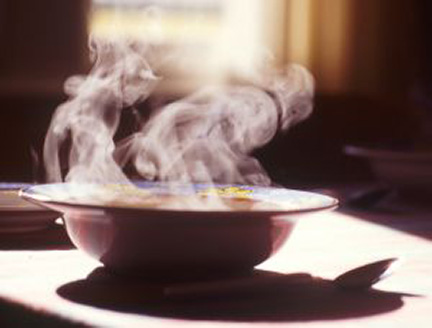 Do Now: What’s happening in the picture? How do you know?
Requisitions
Copy & Complete
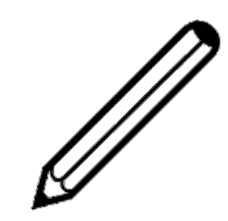 During evaporation of a solution, the liquid turns into a ____ which escapes into the air. This leaves behind the solid that was ________in it.
gas
dissolved
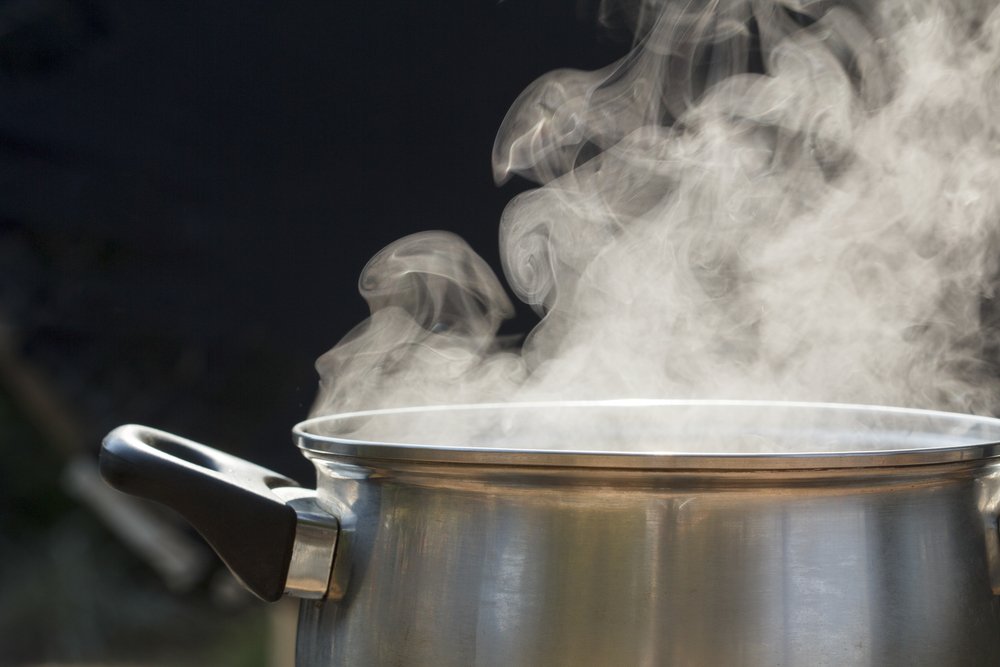 Key Temperatures
What temperature does water evaporate?

What is the boiling point of water?
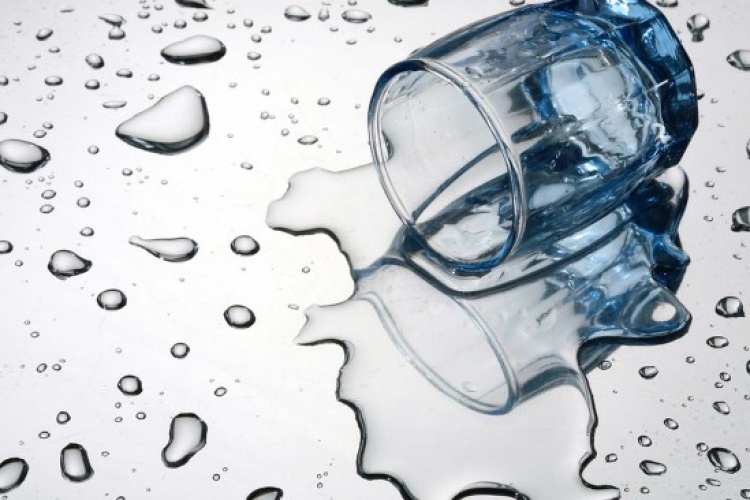 Key Temperatures
Evaporation can happen at any temperature. Think of water that’s been spilt, if its left, all the water will evaporate. 
The boiling point of water is 100°C.Boiling is when liquid is turning to gas throughout all the liquid.
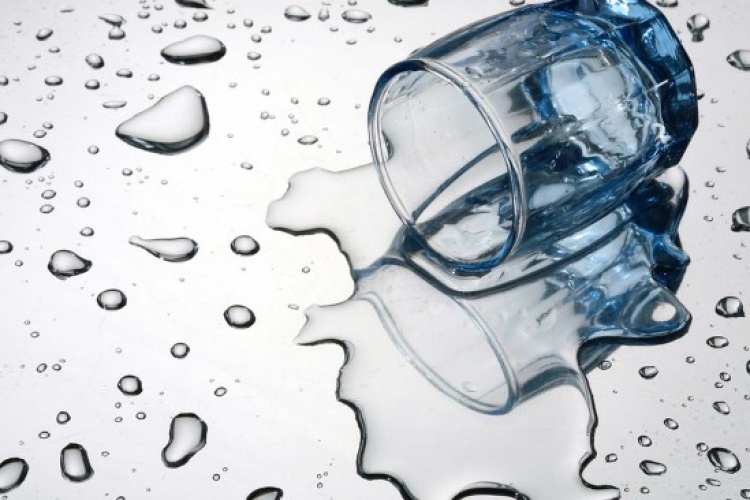 Evaporations
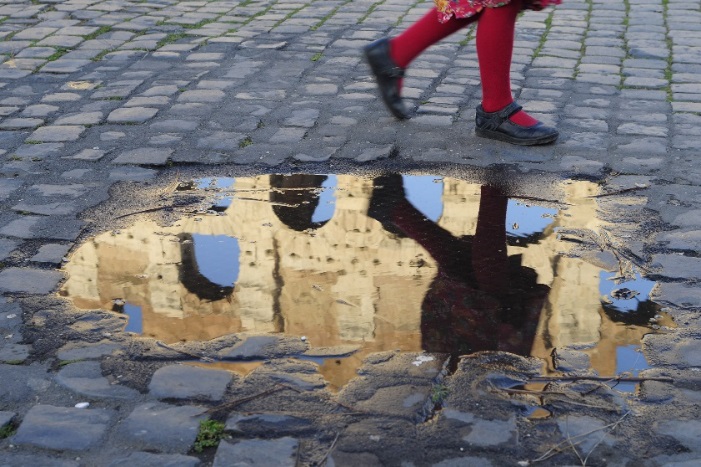 The rate of evaporation increases as the temperature increases 

During summer months, whole lakes can evaporate. Salt crystals form as water evaporates from this lake.
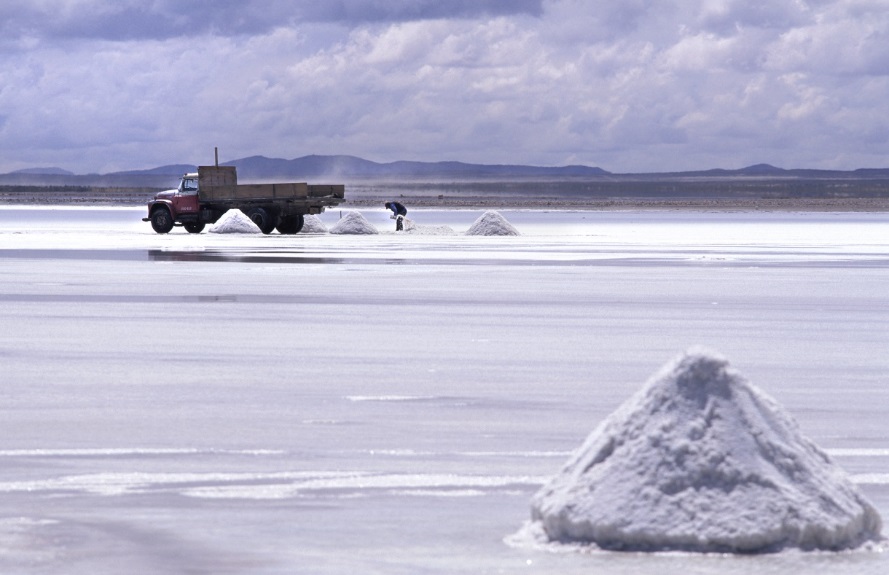 Producing Salt (video)
Copy & Complete
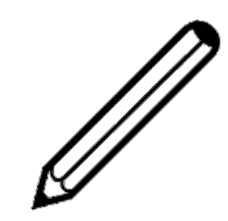 What is the chemical formula for salt? 
What are the uses of salt? 
How do we obtain rock salt?
NaCl
Cooking, melting ice on roads
Mining and evaporation
Separation
Come up with a method to separate salt from rock using the following equipment:
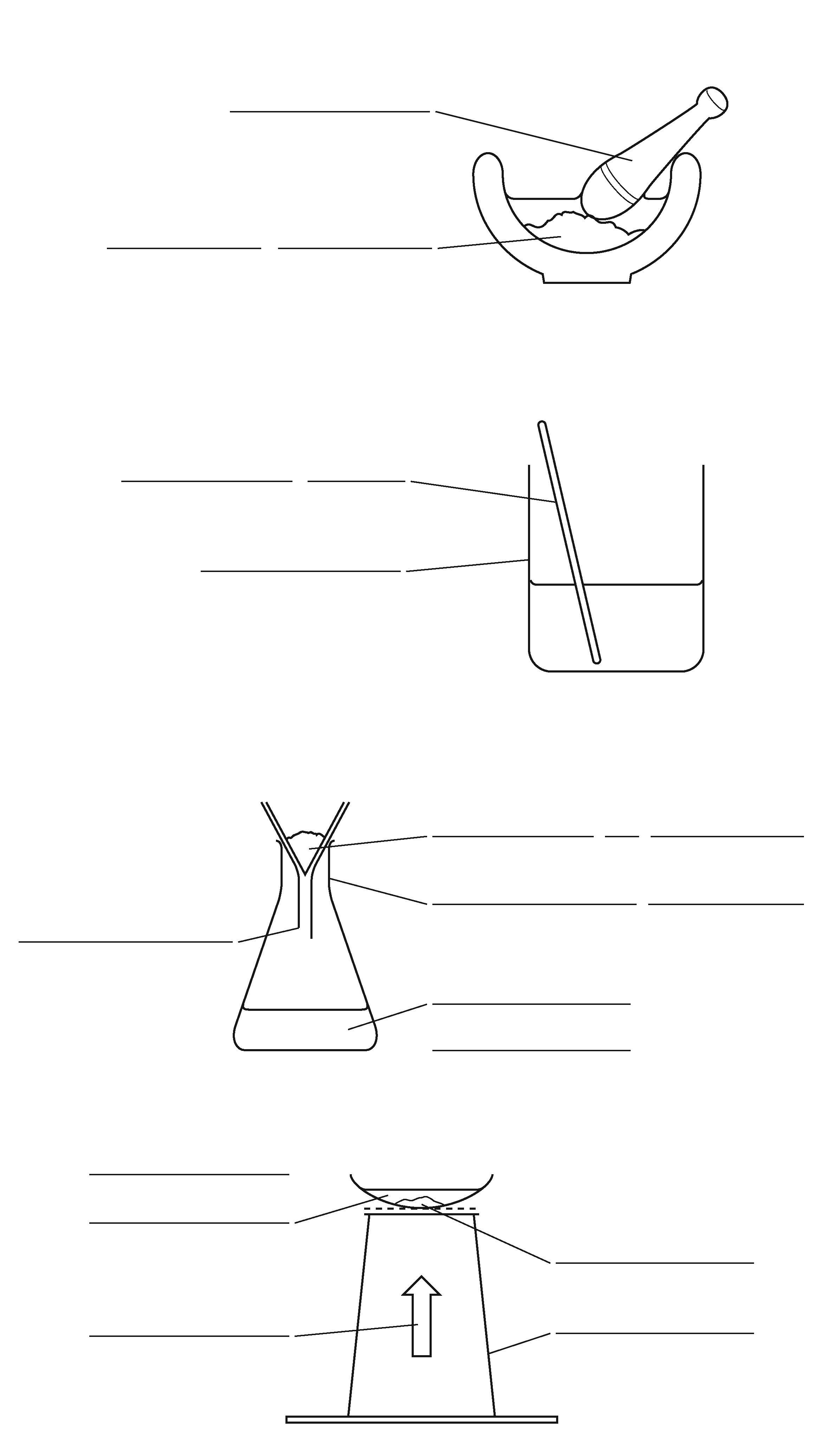 mortar
B  Crush up the rock salt using a mortar and pestle.
F  This makes sure that there is no salt trapped inside bits of rock.
rock salt
E  Put the crushed-up rock salt into a beaker and add water.
stirring rod
G The salt is soluble and will dissolve. The bits of rock are insoluble and will not dissolve.
beaker
J  Stir the mixture to help the salt to dissolve
A  Filter the mixture.
bits of rock
C  The insoluble bits of rock will be trapped in the filter paper. Salty water will go through the filter paper.
conical flask
funnel
salty water
I  The filter paper does not trap the salt because the salt is dissolved in the water.
evaporating basin
D  You can get the salt from the salty water by evaporating the mixture.
pure salt
heat
tripod
H The water evaporates and leaves the salt behind
B  Crush up the rock salt using a mortar and pestle.
F  This makes sure that there is no salt trapped inside bits of rock.
E  Put the crushed-up rock salt into a beaker and add water.
G The salt is soluble and will dissolve. The bits of rock are insoluble and will not dissolve.
J  Stir the mixture to help the salt to dissolve
A  Filter the mixture.
C  The insoluble bits of rock will be trapped in the filter paper. Salty water will go through the filter paper.
I  The filter paper does not trap the salt because the salt is dissolved in the water.
D  You can get the salt from the salty water by evaporating the mixture.
H The water evaporates and leaves the salt behind
Risk Assessment
Hazard – item that could cause a risk e.g. Bunsen burner, hot glass
Precaution – how to prevent something happening due to a hazard e.g. wear goggles, keep equipment in middle of the desk 
Risk – what could go wrong (include hazard in answer) e.g. hot glass could break, Bunsen burner could cause burns
Risk Assessment
1 What E happens when a liquid turns to gas only at its surface? 
2 What DS is left behind when a solution is heated? 
3 Which SC is a substance found in rock salt? 
4 What B means salty water? 
5 What SS is made by evaporating sea water? 
6 What B is when all parts of a liquid are turning into a gas at once? 
7 Which BP is the temperature at which a liquid boils? 8 What HTD is the way to recover the solutes from a solution?
You're stranded on a desert island, and your only source of water is from a stream or from the ocean. Write a method to source your own drinking water.
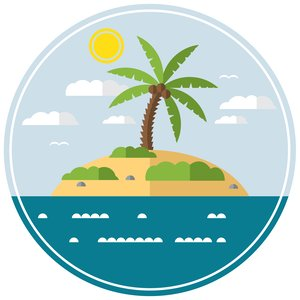 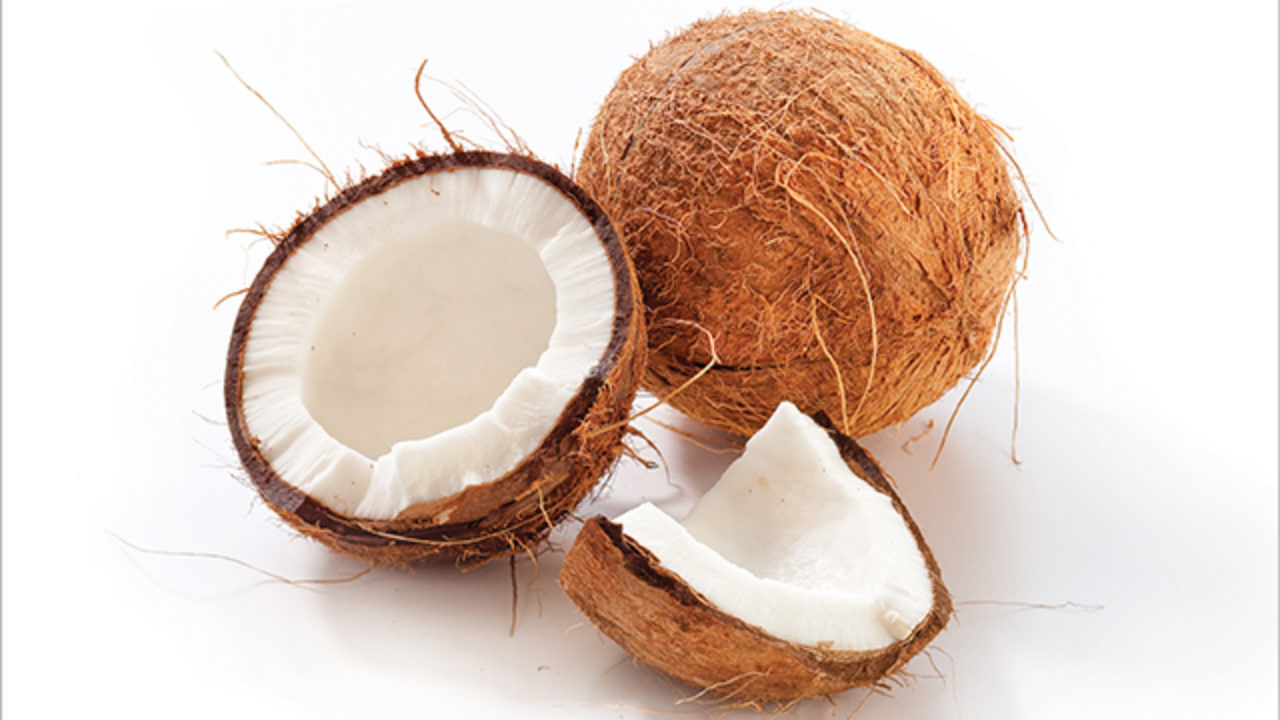 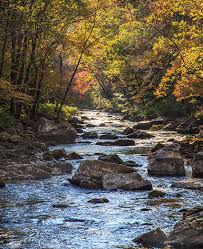 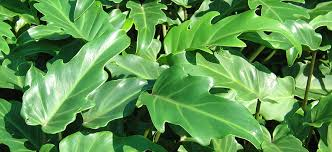 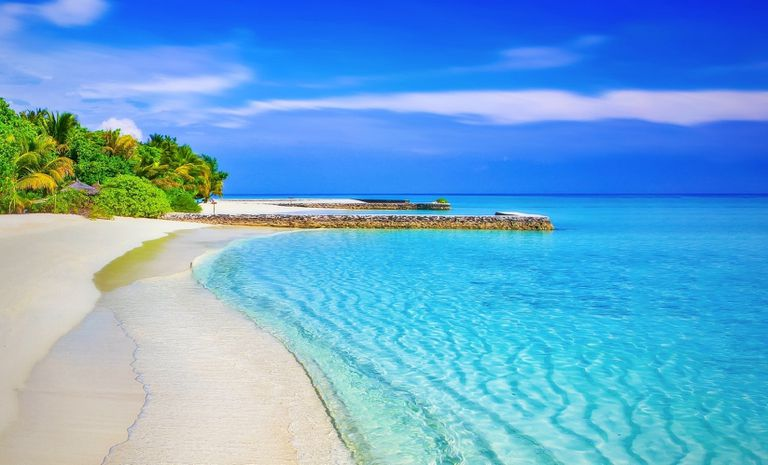 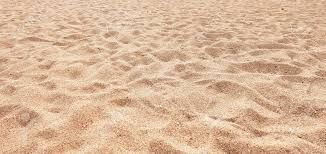